What Happens				 When We Die?
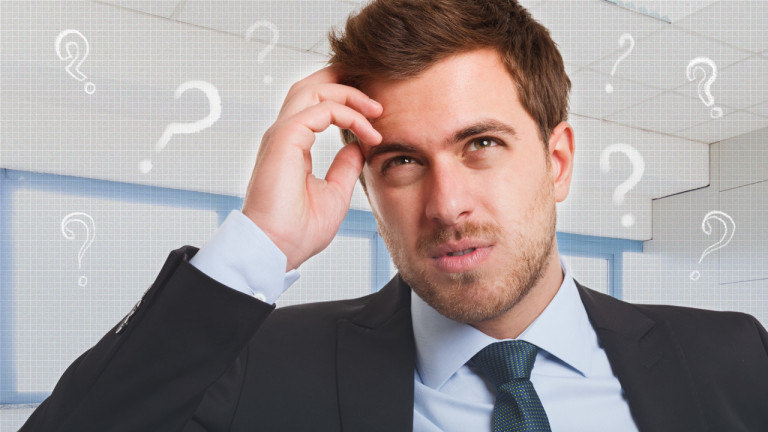 Richie Thetford									              www.thetfordcountry.com
Life in the Flesh
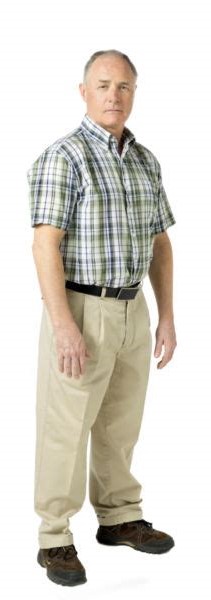 Two parts of man
Matthew 10:28; 16:26
1 Thessalonians 5:23
Death separates the two parts
Hebrews 9:27
Ecclesiastes 12:7
Acts 7:59
James 2:26
2 Peter 1:13-14
2 Timothy 4:6
Spirit
Body
DUST
Ecclesiastes 12:7
GRAVE
John 12:17
SLEEP
1 Thessalonians 4:13f
Body
Richie Thetford									              www.thetfordcountry.com
The World (place of life)
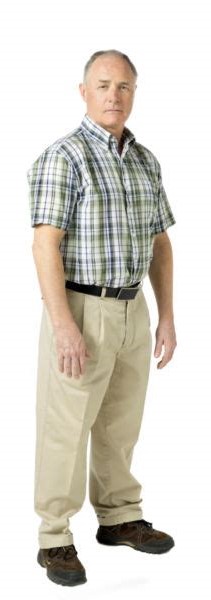 The Spirit’s destination
Saved – Paradise
Acts 2:38, 42; 1 Peter 3:21
Lost – Torment
2 Thessalonians 1:7-8
Matthew 7:21-23
Spirit
Richie Thetford									              www.thetfordcountry.com
The World (place of life)
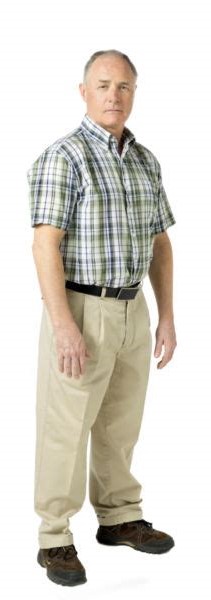 The Spirit’s destination
Saved – Paradise
Acts 2:38, 42; 1 Peter 3:21
Lost – Torment
2 Thessalonians 1:7-8
Matthew 7:21-23
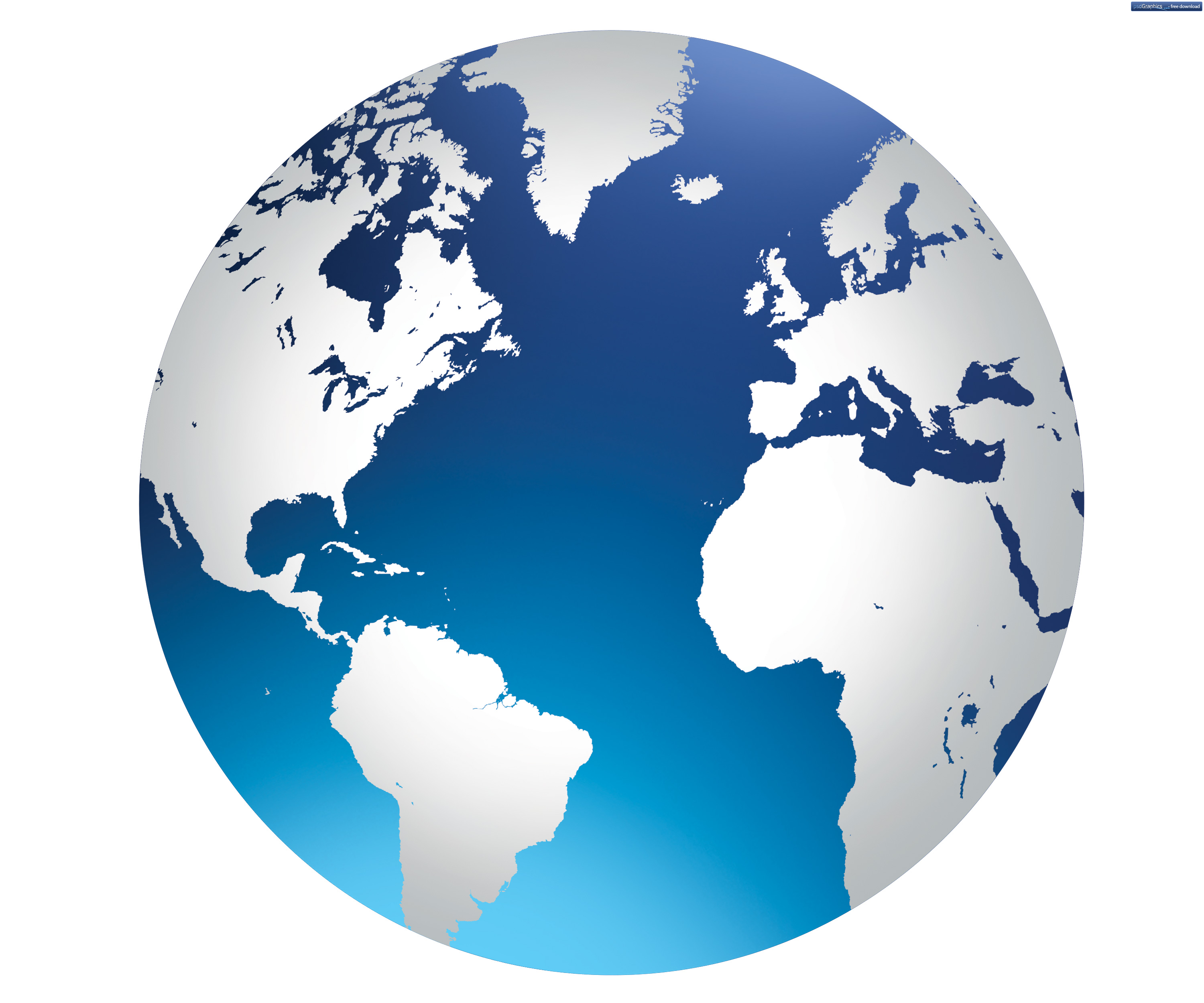 Spirit
D
E
A
T
H
Matthew
7:13
The Saved
Narrow Gate
The Lost
Wide Gate
Matthew
7:14
Richie Thetford									              www.thetfordcountry.com
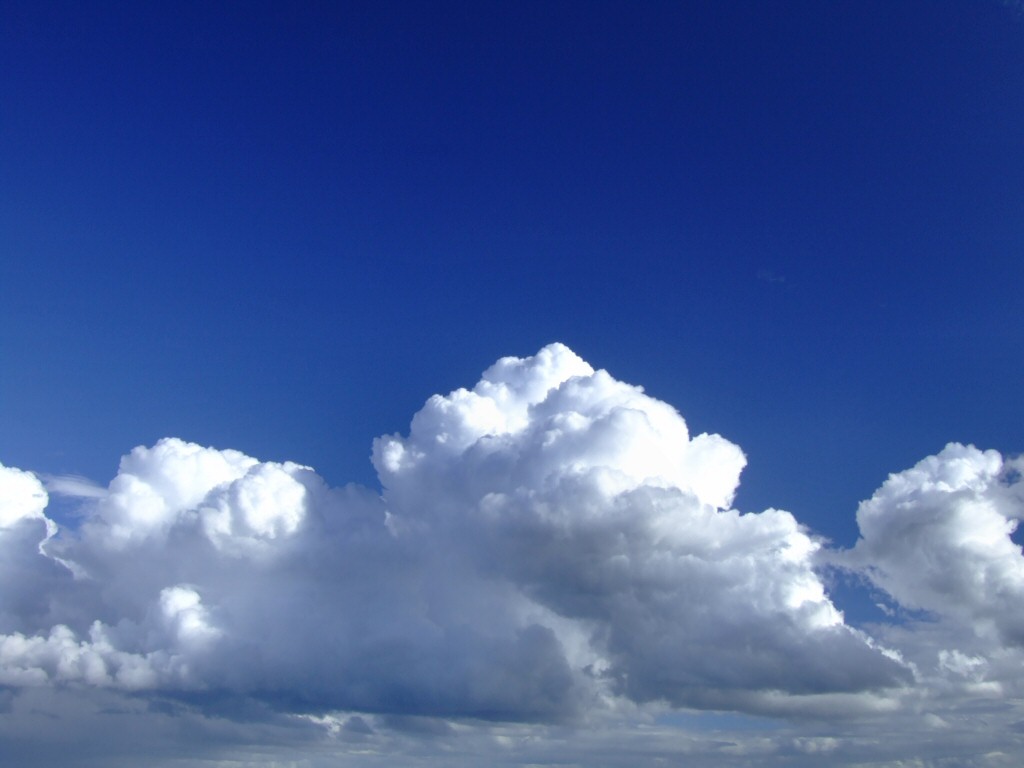 R
E
S
U
R
R
E
C
T
I
O
N
Luke 23:43
Acts 2:31
Philippians 1:21-23
Revelation 14:13
HADES
Body
PARADISE
Luke 16:19-31
Narrow
Gate
D
E
A
T
H
“Great Gulf Fixed” (Luke 16:26)
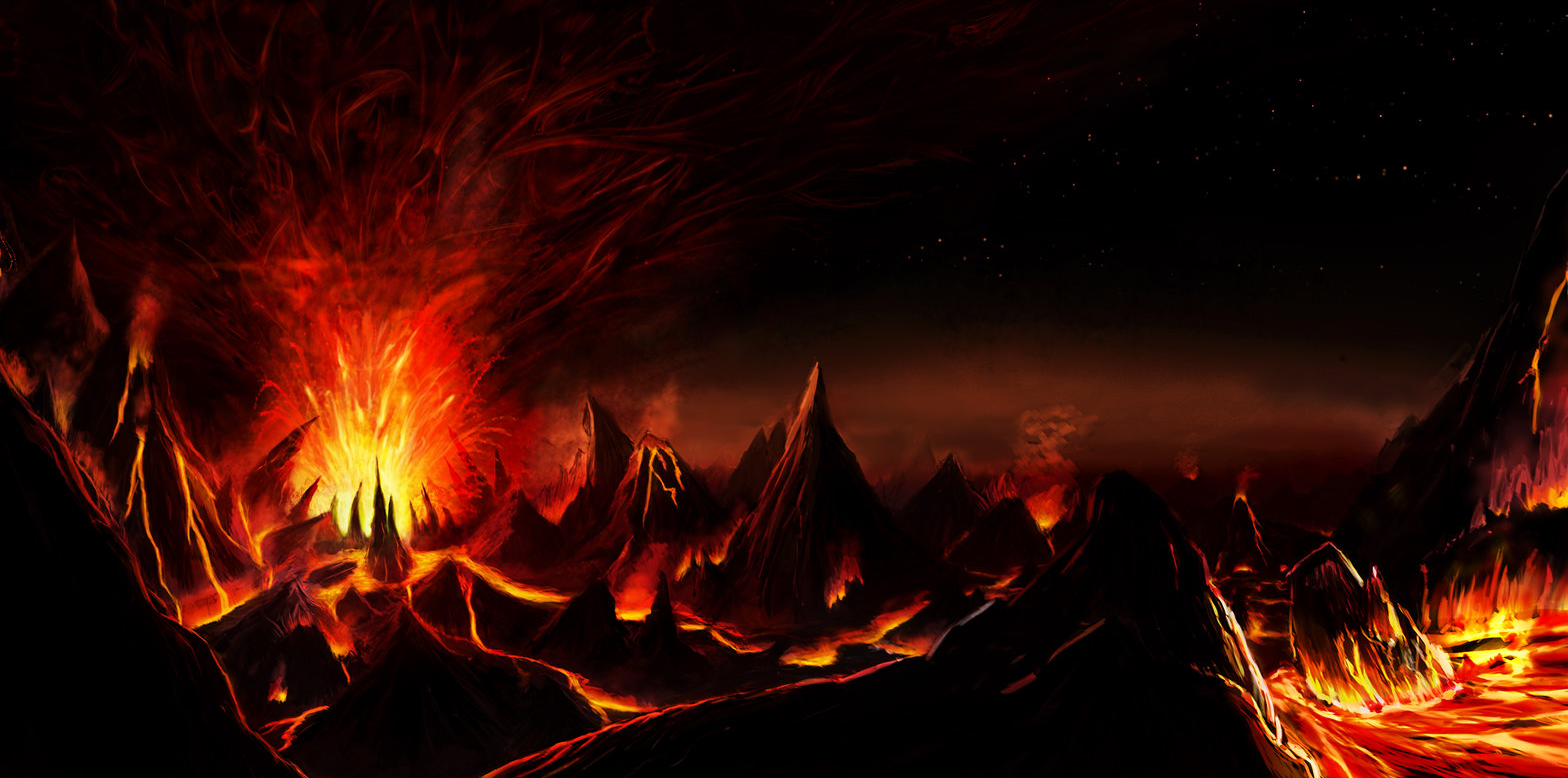 Luke 16:23
2 Peter 2:4
2 Peter 2:9
Jude 6
TORMENT
Wide
Gate
Richie Thetford									              www.thetfordcountry.com
The Resurrection
R
E
S
U
R
R
E
C
T
I
O
N
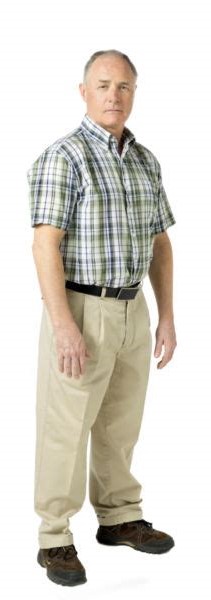 Warnings to prepare
Romans 2:4-11
Hebrews 10:28-31; 2:1-3
2 Peter 3:9-14
Resurrection
Luke 20:37-38
John 5:28-29
1 Corinthians 15:51-52
1 Thessalonians 4:16
1 Corinthians
15:42-44
Richie Thetford									              www.thetfordcountry.com
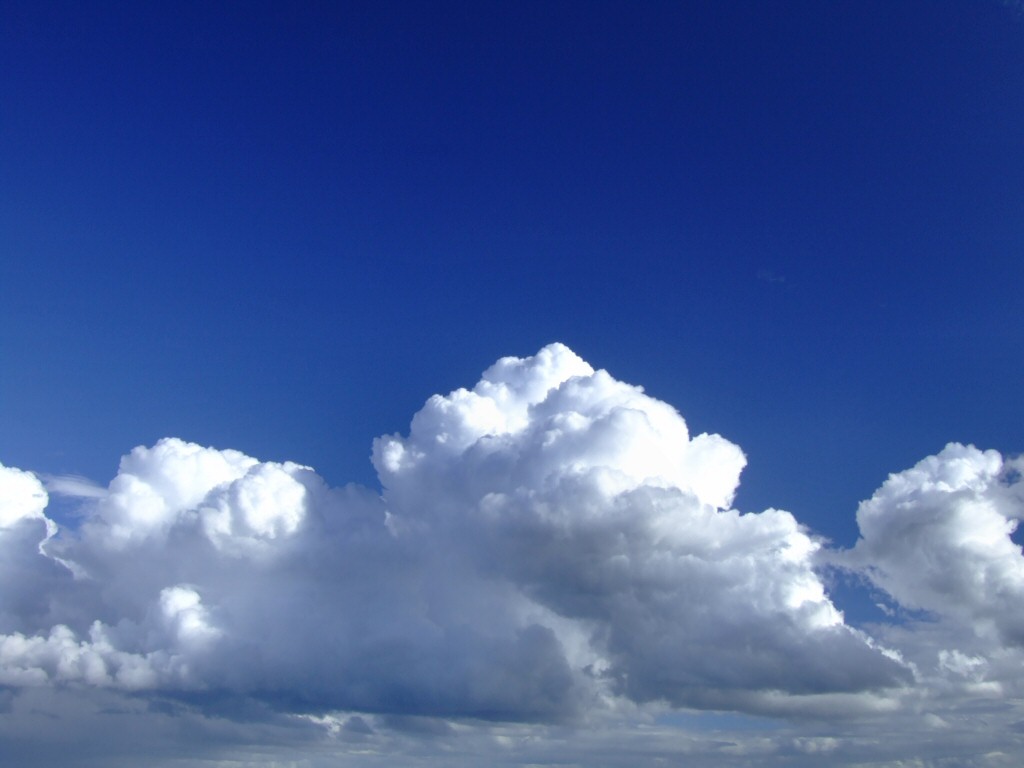 R
E
S
U
R
R
E
C
T
I
O
N
REWARDED
Come
2 Corinthians 5:10
JUDGMENT DAY
Hebrews 9:27
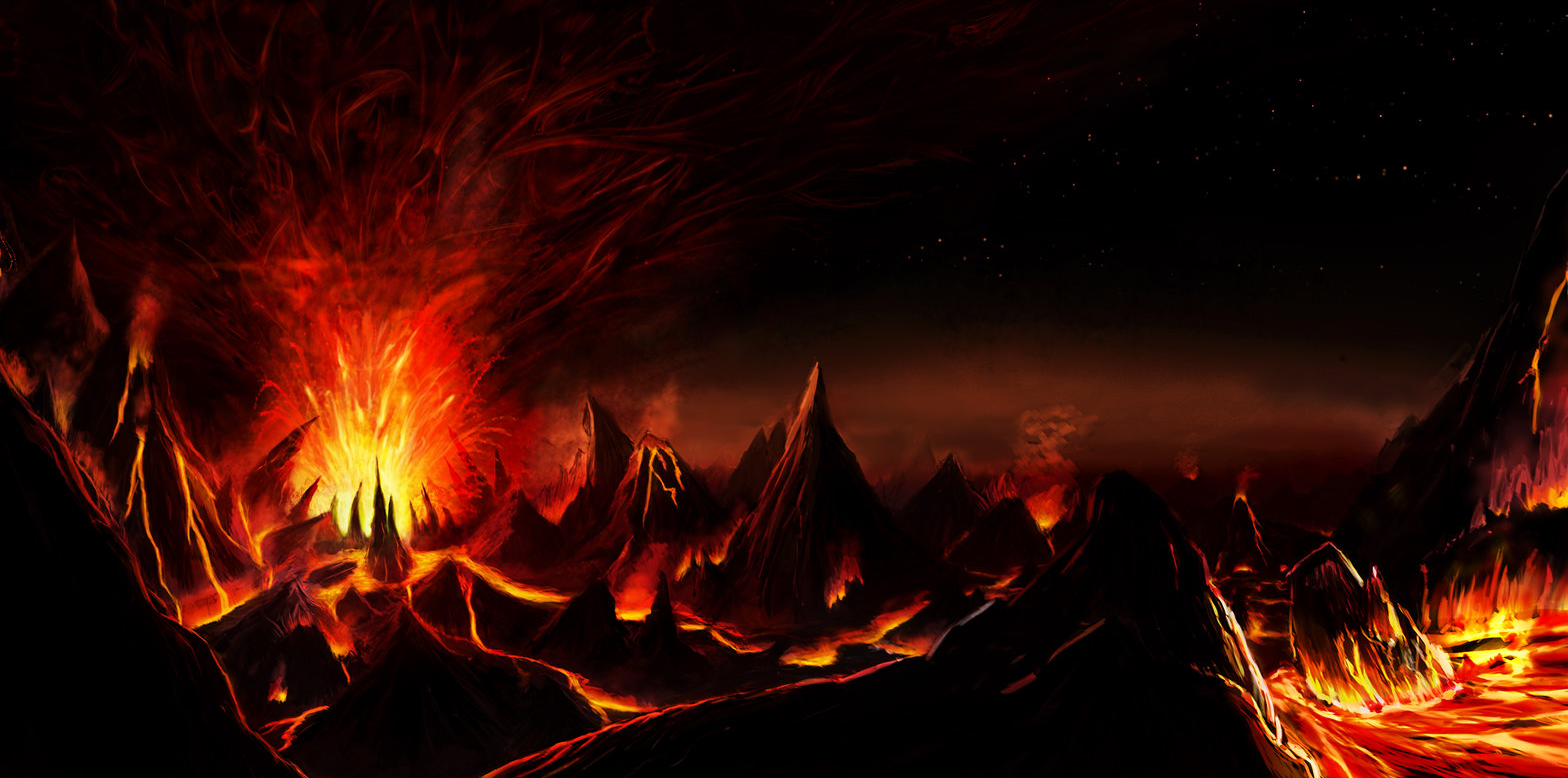 John 12:48
Revelation 20:12-15
CONDEMNED
Depart
Richie Thetford									              www.thetfordcountry.com
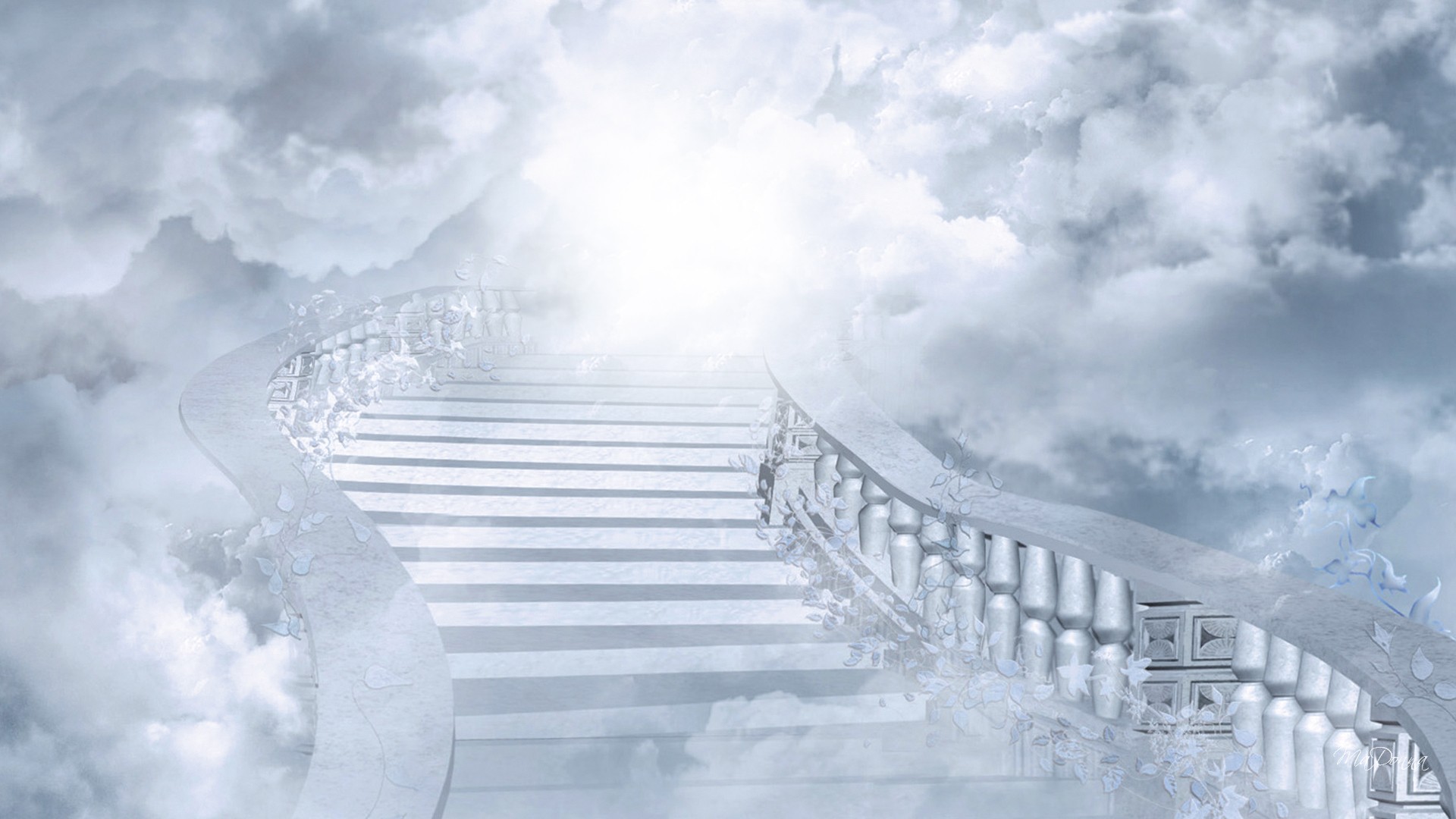 Revelation 21:1-7
Revelation 22:1-5
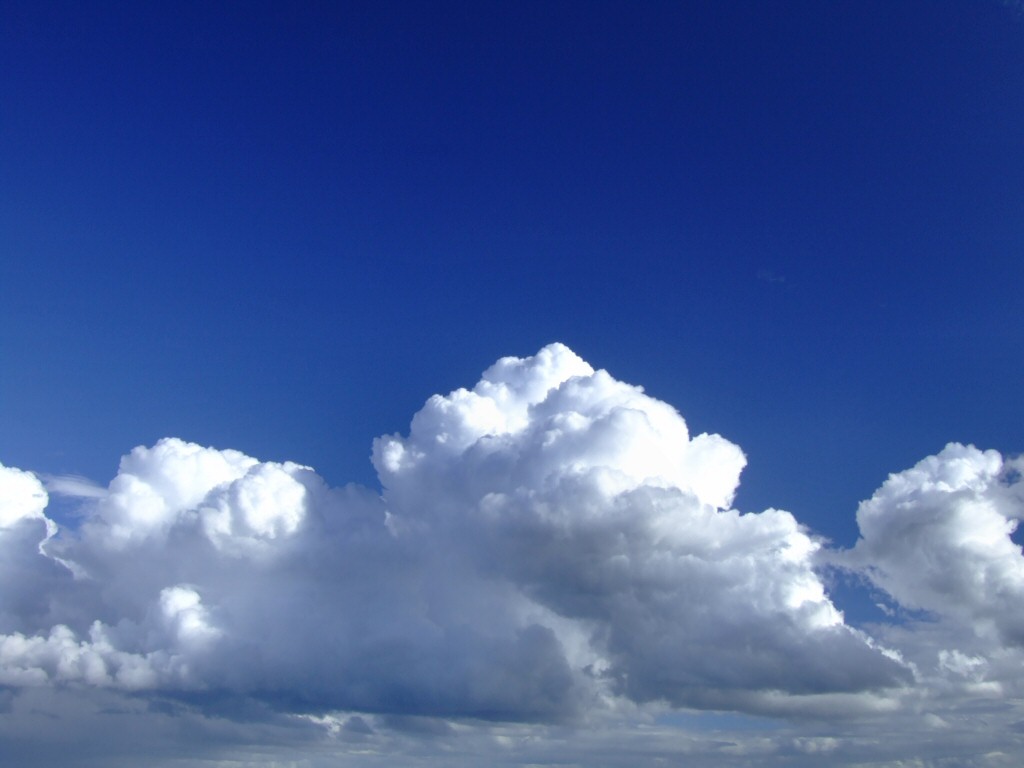 Matthew
HEAVEN
REWARDED
Come
25:34
JUDGMENT DAY
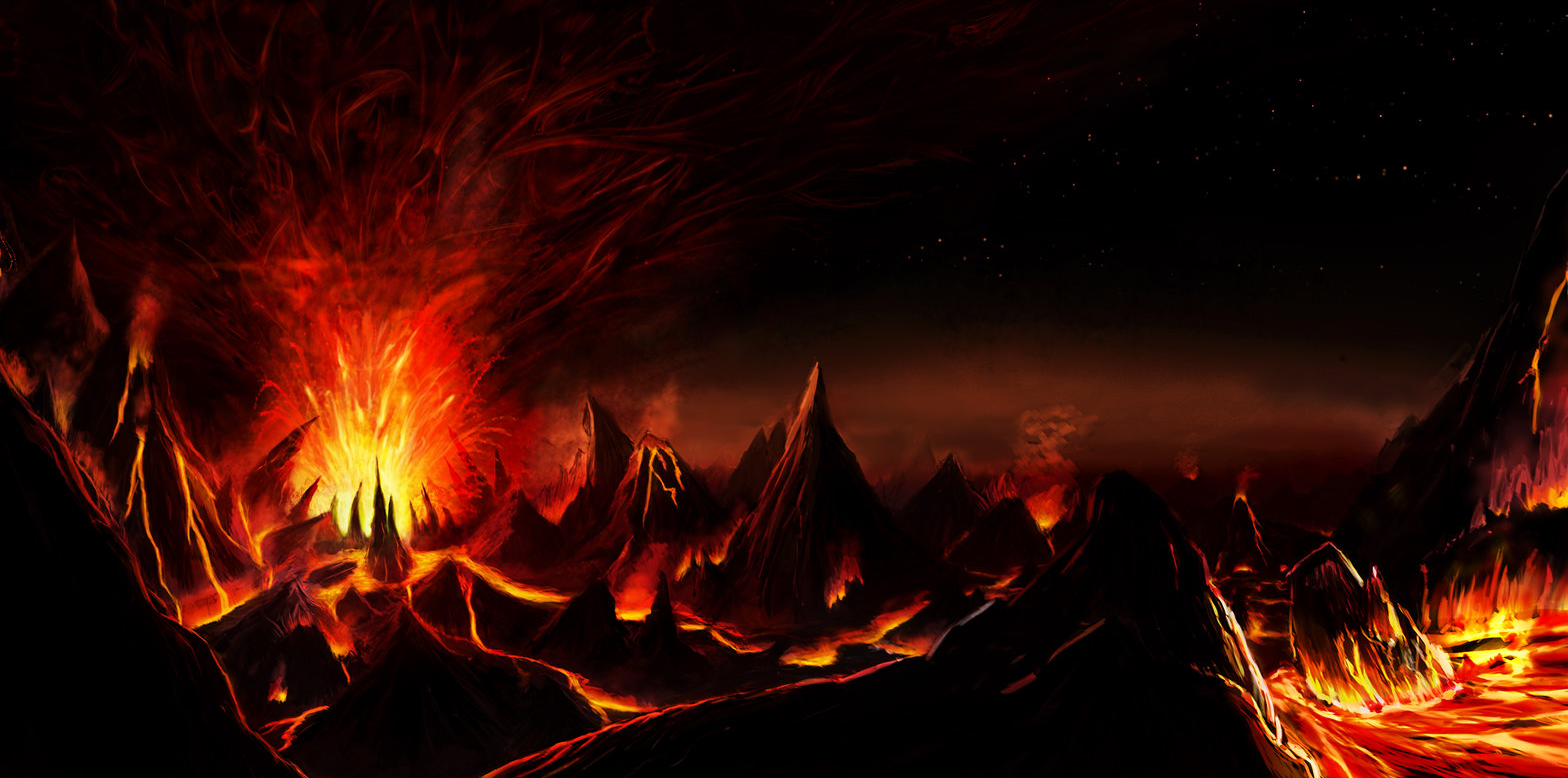 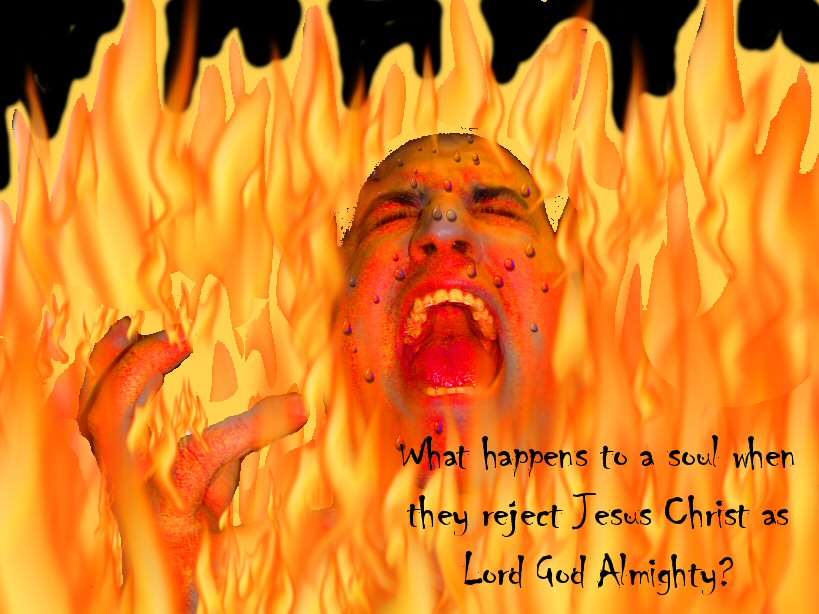 Matthew
HELL
CONDEMNED
Depart
25:41
Matthew 10:28
Mark 9:47-48
Matthew 25:30-46
Richie Thetford									              www.thetfordcountry.com